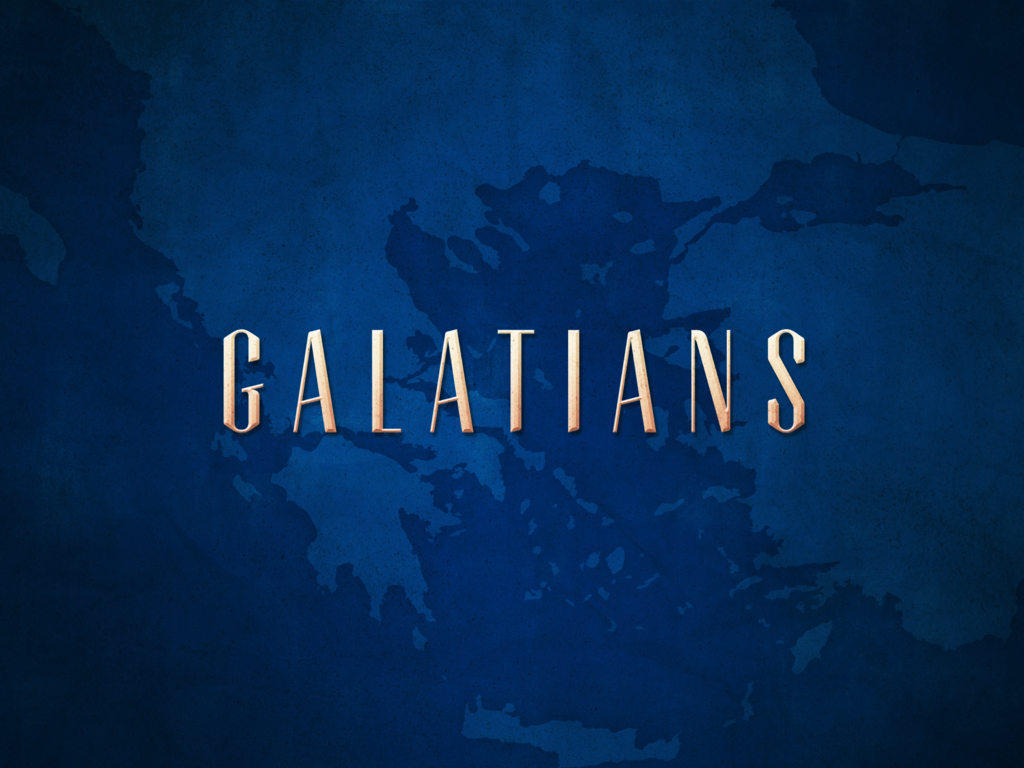 Chapter 3:1-14
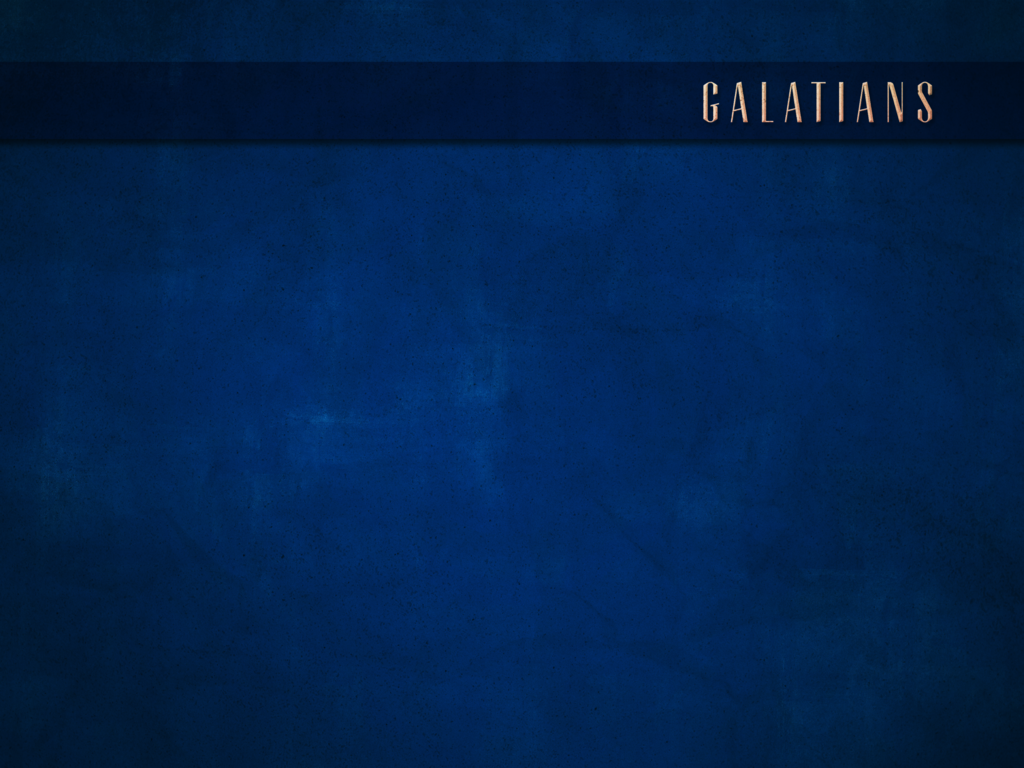 CHAPTER 3:1-5
1 You foolish Galatians, who has bewitched you, before whose eyes Jesus Christ was publicly portrayed as crucified?2 This is the only thing I want to find out from you: did you receive the Spirit by the works of the Law, or by hearing with faith?3 Are you so foolish? Having begun by the Spirit, are you now being perfected by the flesh?4 Did you suffer so many things in vain—if indeed it was in vain?5 Does He then, who provides you with the Spirit and works miracles among you, do it by the works of the Law, or by hearing with faith?
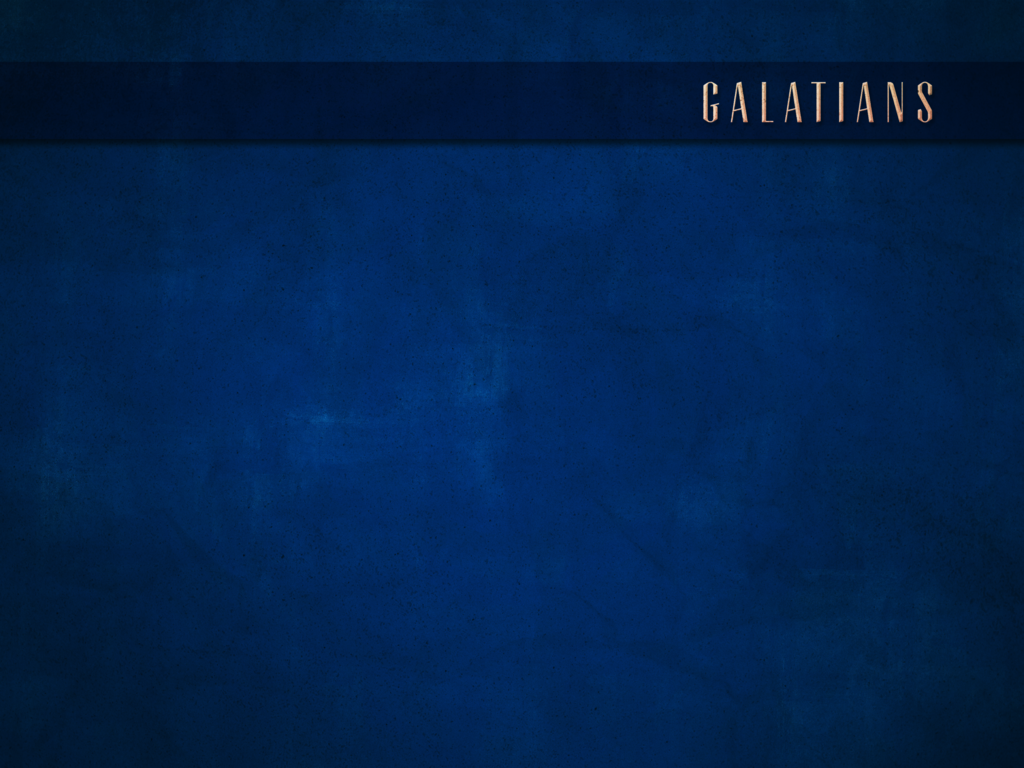 CHAPTER 3:1-5
1 You foolish Galatians, who has bewitched you, before whose eyes Jesus Christ was publicly portrayed as crucified?2 This is the only thing I want to find out from you: did you receive the Spirit by the works of the Law, or by hearing with faith?3 Are you so foolish? Having begun by the Spirit, are you now being perfected by the flesh?4 Did you suffer so many things in vain—if indeed it was in vain?5 Does He then, who provides you with the Spirit and works miracles among you, do it by the works of the Law, or by hearing with faith?
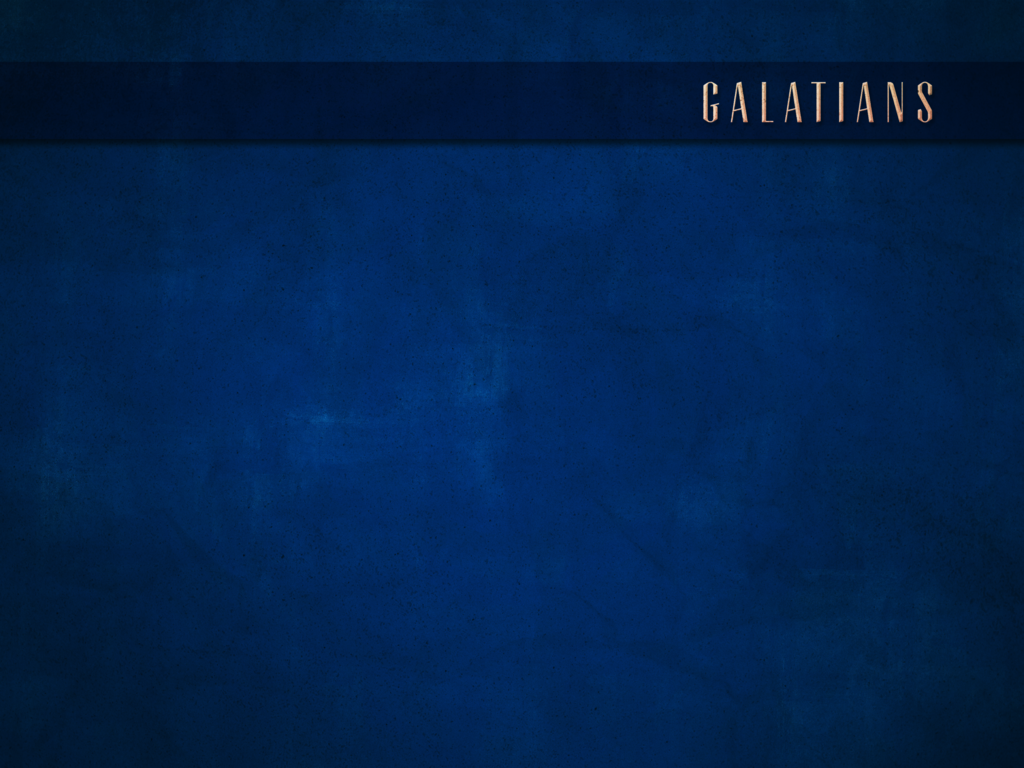 CHAPTER 3:1-5
1 You foolish Galatians, who has bewitched you, before whose eyes Jesus Christ was publicly portrayed as crucified?2 This is the only thing I want to find out from you: did you receive the Spirit by the works of the Law, or by hearing with faith?3 Are you so foolish? Having begun by the Spirit, are you now being perfected by the flesh?4 Did you suffer so many things in vain—if indeed it was in vain?5 Does He then, who provides you with the Spirit and works miracles among you, do it by the works of the Law, or by hearing with faith?
In Him, you also, after listening to the message of truth, the gospel of your salvation—having also believed, you were sealed in Him with the Holy Spirit of promise, who is given as a pledge of our inheritance, with a view to the redemption of God’s own possession, to the praise of His glory. 
Ephesians 1:13-14
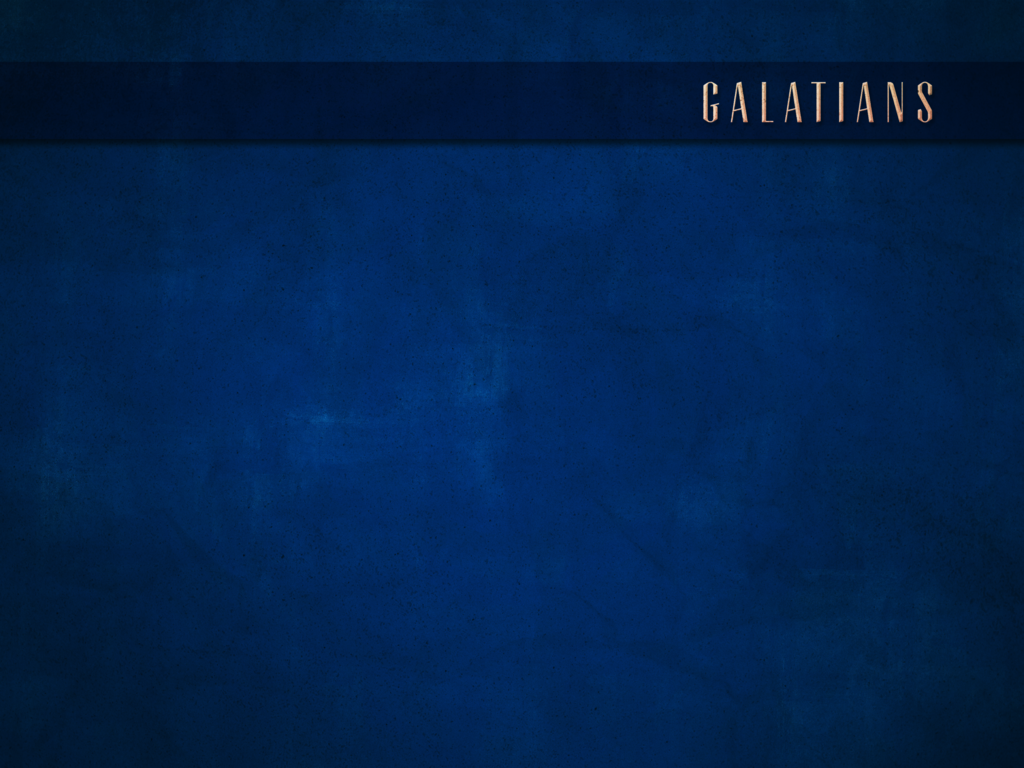 CHAPTER 3:1-5
1 You foolish Galatians, who has bewitched you, before whose eyes Jesus Christ was publicly portrayed as crucified?2 This is the only thing I want to find out from you: did you receive the Spirit by the works of the Law, or by hearing with faith?3 Are you so foolish? Having begun by the Spirit, are you now being perfected by the flesh?4 Did you suffer so many things in vain—if indeed it was in vain?5 Does He then, who provides you with the Spirit and works miracles among you, do it by the works of the Law, or by hearing with faith?
You were running well; who hindered you from obeying the truth? 
Galatians 5:7
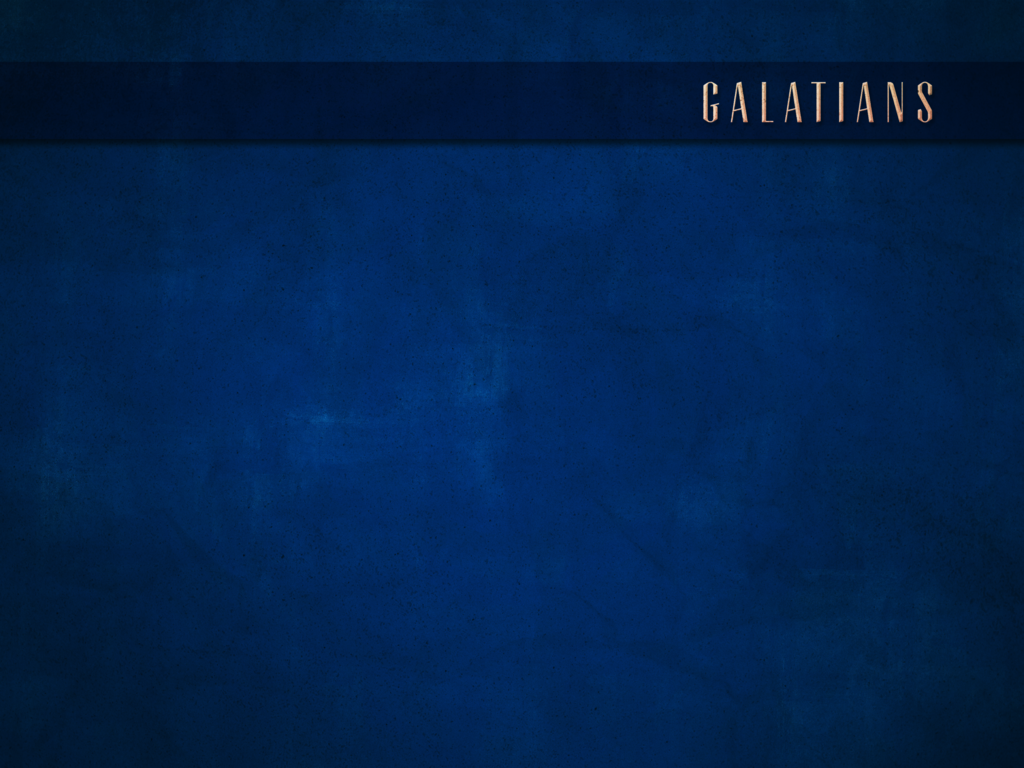 CHAPTER 3:1-5
1 You foolish Galatians, who has bewitched you, before whose eyes Jesus Christ was publicly portrayed as crucified?2 This is the only thing I want to find out from you: did you receive the Spirit by the works of the Law, or by hearing with faith?3 Are you so foolish? Having begun by the Spirit, are you now being perfected by the flesh?4 Did you suffer so many things in vain—if indeed it was in vain?5 Does He then, who provides you with the Spirit and works miracles among you, do it by the works of the Law, or by hearing with faith?
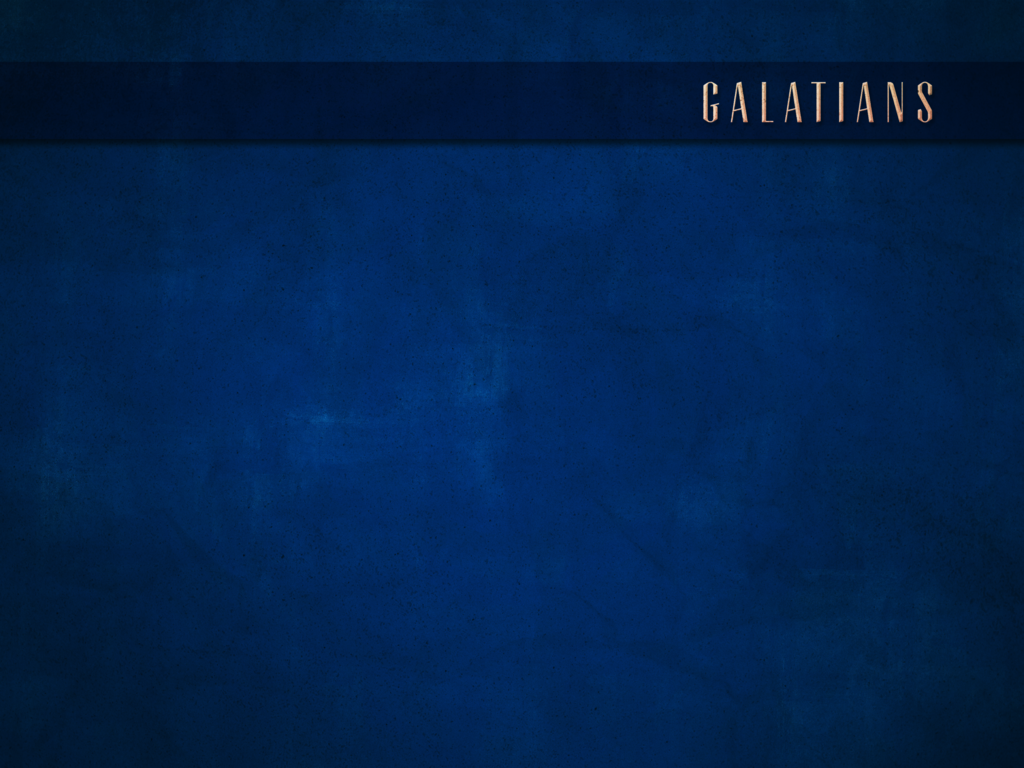 CHAPTER 3:1-5
1 You foolish Galatians, who has bewitched you, before whose eyes Jesus Christ was publicly portrayed as crucified?2 This is the only thing I want to find out from you: did you receive the Spirit by the works of the Law, or by hearing with faith?3 Are you so foolish? Having begun by the Spirit, are you now being perfected by the flesh?4 Did you suffer so many things in vain—if indeed it was in vain?5 Does He then, who provides you with the Spirit and works miracles among you, do it by the works of the Law, or by hearing with faith?
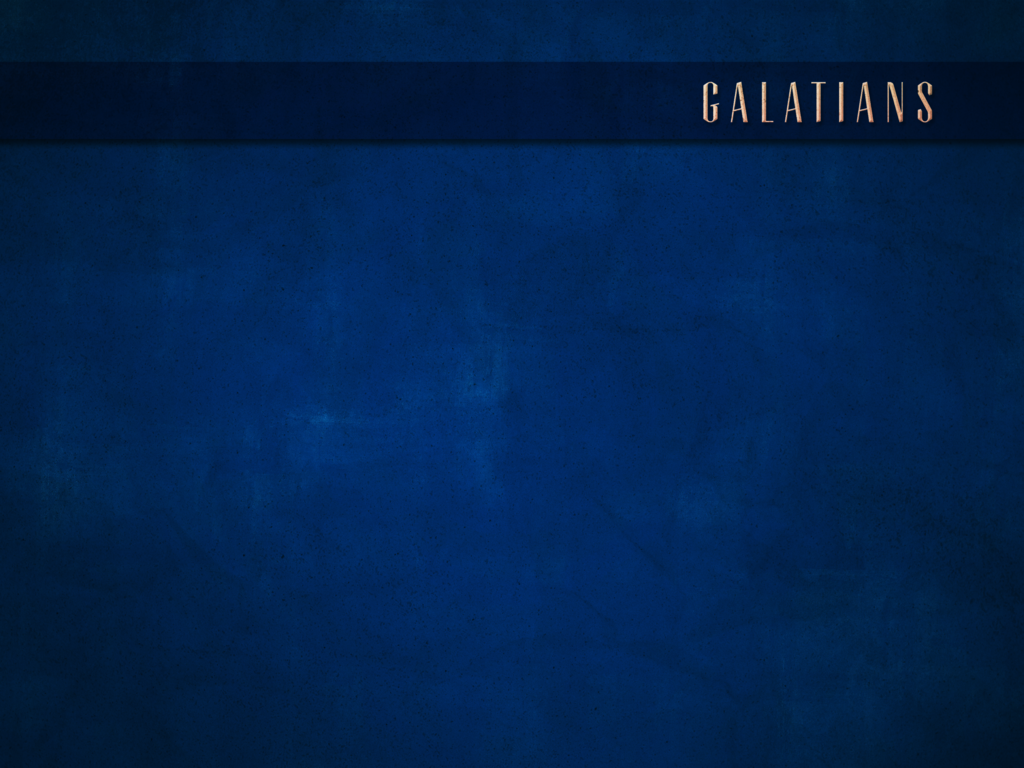 CHAPTER 3:6-9
6 Even so Abraham believed God, and it was reckoned to him as righteousness.7 Therefore, be sure that it is those who are of faith who are sons of Abraham.8 And the Scripture, foreseeing that God would justify the Gentiles by faith, preached the gospel beforehand to Abraham, saying, “All the nations shall be blessed in you.” 9 So then those who are of faith are blessed with Abraham, the believer.
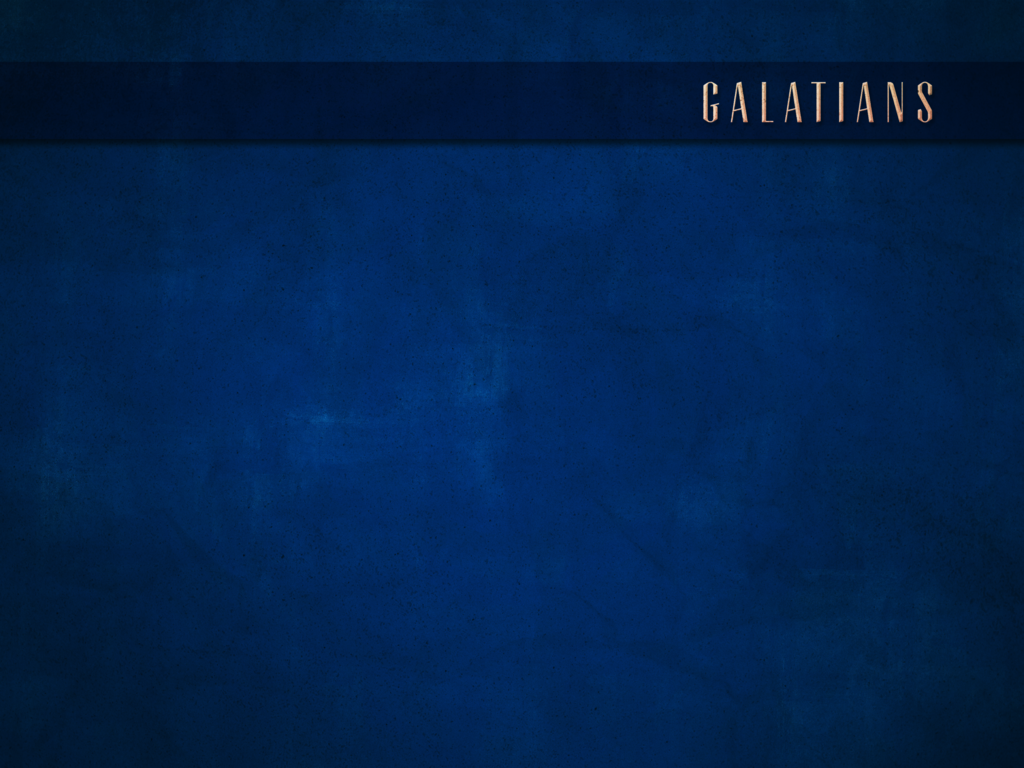 CHAPTER 3:6-9
6 Even so Abraham believed God, and it was reckoned to him as righteousness.7 Therefore, be sure that it is those who are of faith who are sons of Abraham.8 And the Scripture, foreseeing that God would justify the Gentiles by faith, preached the gospel beforehand to Abraham, saying, “All the nations shall be blessed in you.” 9 So then those who are of faith are blessed with Abraham, the believer.
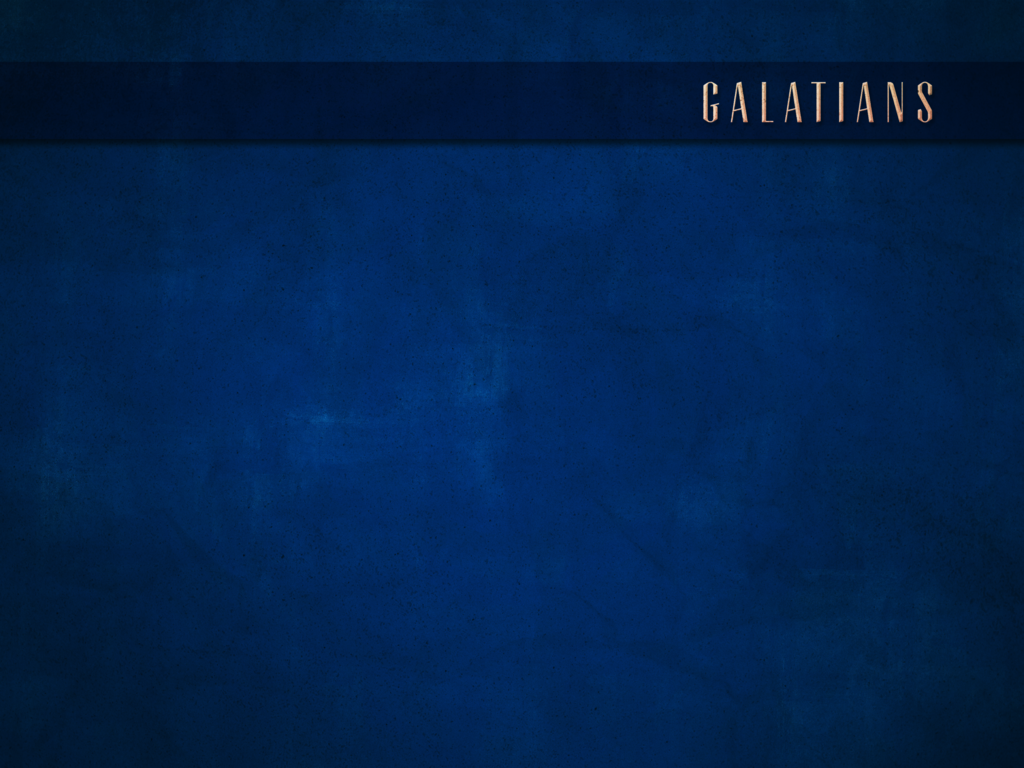 CHAPTER 3:6-9
6 Even so Abraham believed God, and it was reckoned to him as righteousness.7 Therefore, be sure that it is those who are of faith who are sons of Abraham.8 And the Scripture, foreseeing that God would justify the Gentiles by faith, preached the gospel beforehand to Abraham, saying, “All the nations shall be blessed in you.” 9 So then those who are of faith are blessed with Abraham, the believer.
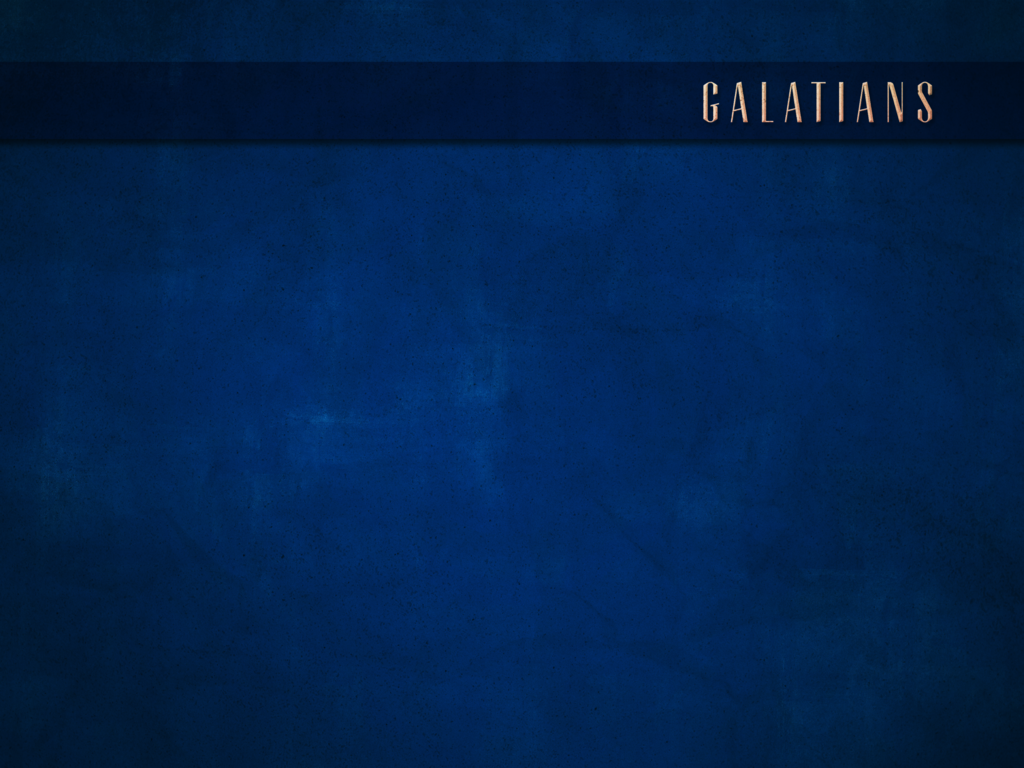 CHAPTER 3:6-9
10 For as many as are of the works of the Law are under a curse; for it is written, “Cursed is everyone who does not abide by all things written in the book of the law, to perform them.” 11 Now that no one is justified by the Law before God is evident; for, “The righteous man shall live by faith.” 12 However, the Law is not of faith; on the contrary, “He who practices them shall live by them.” 13 Christ redeemed us from the curse of the Law, having become a curse for us—for it is written, “Cursed is everyone who hangs on a tree” —14 in order that in Christ Jesus the blessing of Abraham might come to the Gentiles, so that we might receive the promise of the Spirit through faith.
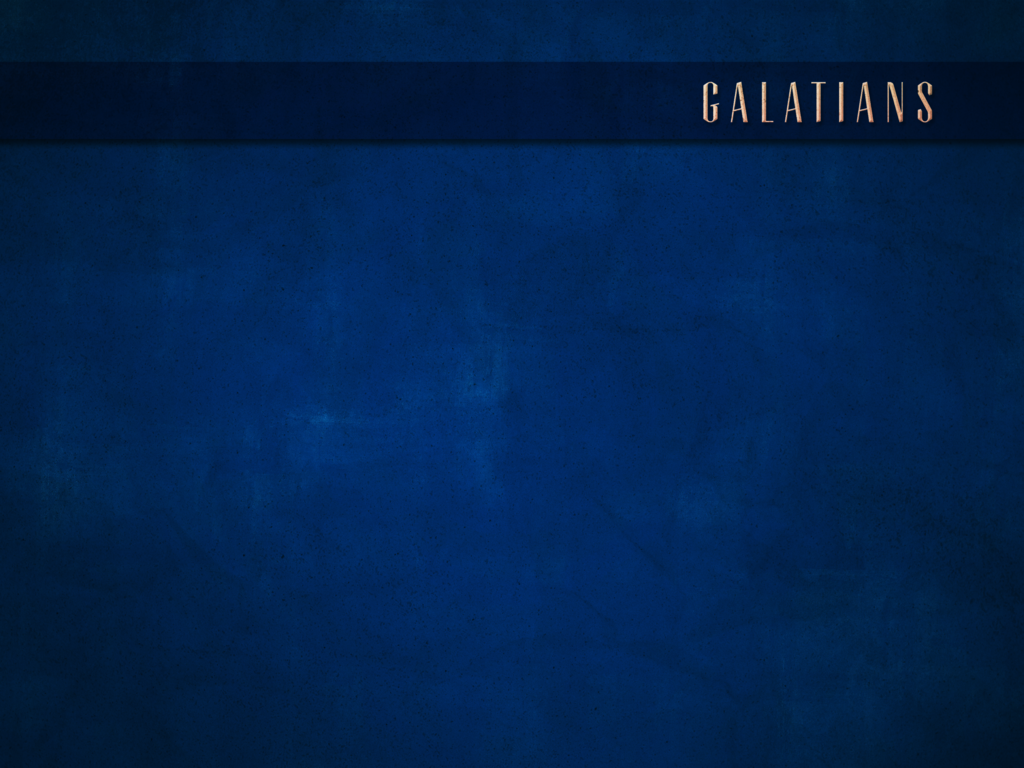 CHAPTER 3:6-9
10 For as many as are of the works of the Law are under a curse; for it is written, “Cursed is everyone who does not abide by all things written in the book of the law, to perform them.” 11 Now that no one is justified by the Law before God is evident; for, “The righteous man shall live by faith.” 12 However, the Law is not of faith; on the contrary, “He who practices them shall live by them.” 13 Christ redeemed us from the curse of the Law, having become a curse for us—for it is written, “Cursed is everyone who hangs on a tree” —14 in order that in Christ Jesus the blessing of Abraham might come to the Gentiles, so that we might receive the promise of the Spirit through faith.
For whoever keeps the whole law and yet stumbles in one point, he has become guilty of all. 
James 2:10
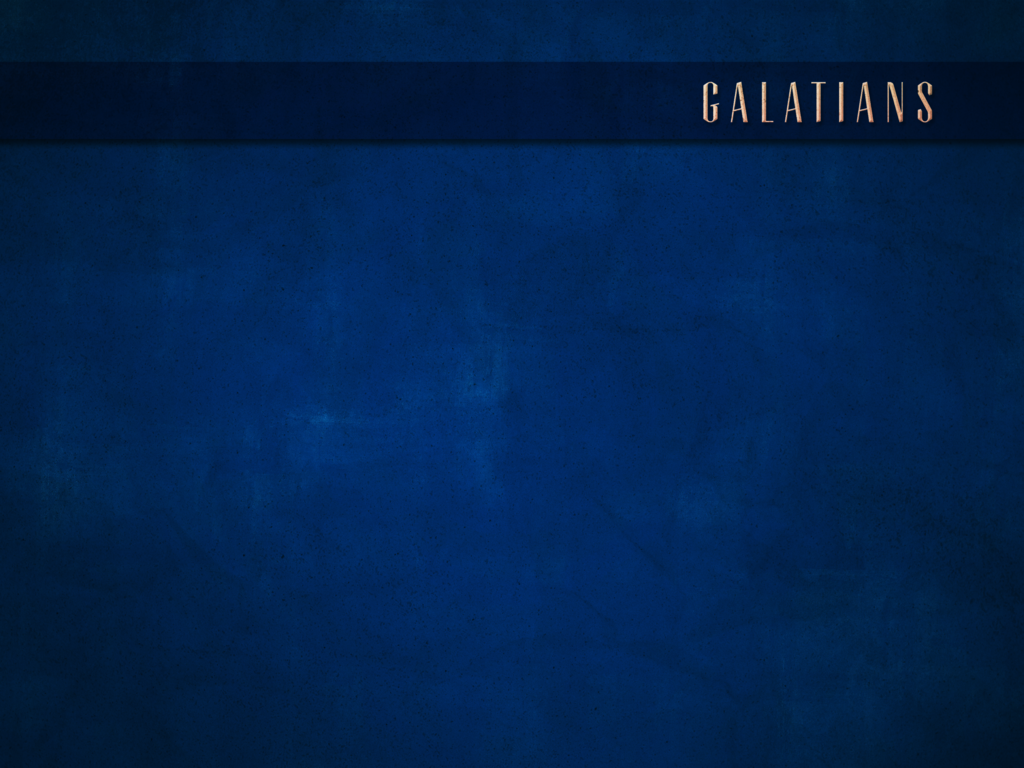 CHAPTER 3:6-9
10 For as many as are of the works of the Law are under a curse; for it is written, “Cursed is everyone who does not abide by all things written in the book of the law, to perform them.” 11 Now that no one is justified by the Law before God is evident; for, “The righteous man shall live by faith.” 12 However, the Law is not of faith; on the contrary, “He who practices them shall live by them.” 13 Christ redeemed us from the curse of the Law, having become a curse for us—for it is written, “Cursed is everyone who hangs on a tree” —14 in order that in Christ Jesus the blessing of Abraham might come to the Gentiles, so that we might receive the promise of the Spirit through faith.
“You are to perform My judgments and keep My statutes, to live in accord with them; I am the Lord your God. So you shall keep My statutes and My judgments, by which a man may live if he does them; I am the Lord.” 
Leviticus 18:4-5
“Behold, as for the proud one, His soul is not right within him; But the righteous will live by his faith.” 
Habakkuk 2:4
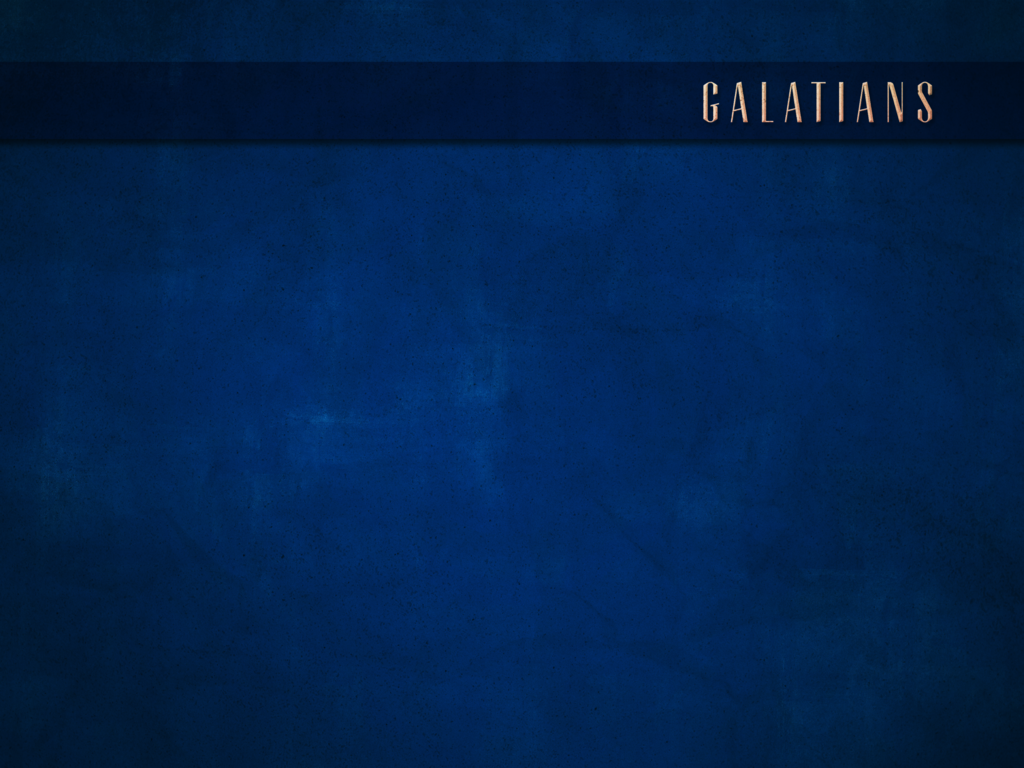 CHAPTER 3:6-9
10 For as many as are of the works of the Law are under a curse; for it is written, “Cursed is everyone who does not abide by all things written in the book of the law, to perform them.” 11 Now that no one is justified by the Law before God is evident; for, “The righteous man shall live by faith.” 12 However, the Law is not of faith; on the contrary, “He who practices them shall live by them.” 13 Christ redeemed us from the curse of the Law, having become a curse for us—for it is written, “Cursed is everyone who hangs on a tree” —14 in order that in Christ Jesus the blessing of Abraham might come to the Gentiles, so that we might receive the promise of the Spirit through faith.
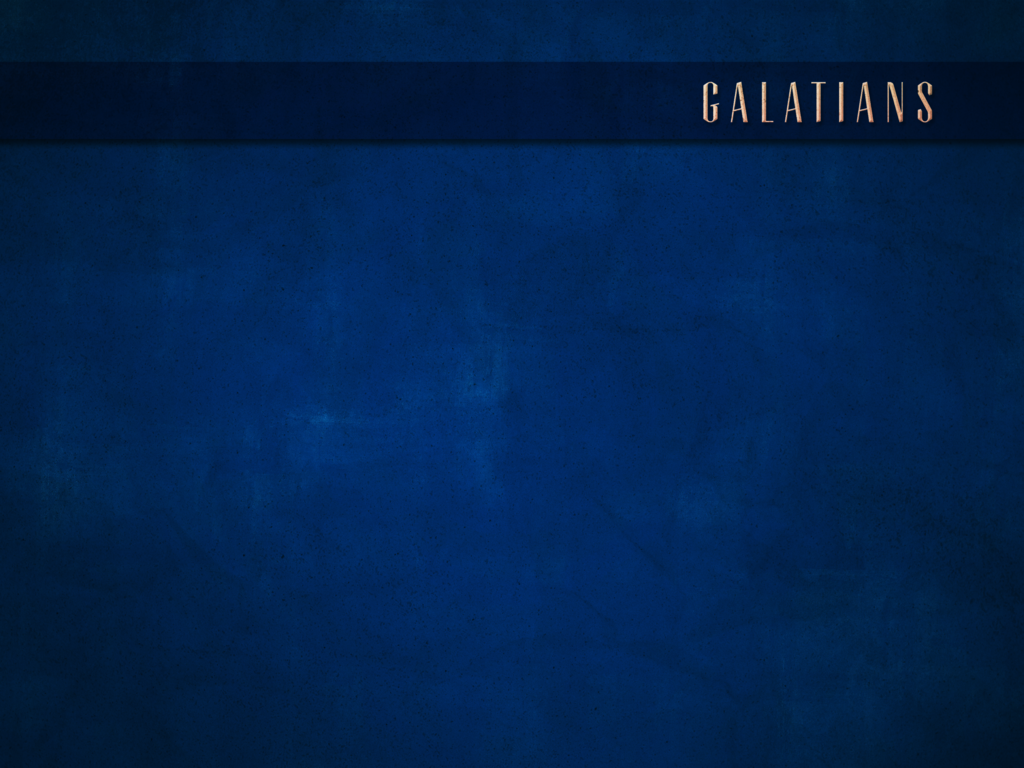 CHAPTER 3:6-9
10 For as many as are of the works of the Law are under a curse; for it is written, “Cursed is everyone who does not abide by all things written in the book of the law, to perform them.” 11 Now that no one is justified by the Law before God is evident; for, “The righteous man shall live by faith.” 12 However, the Law is not of faith; on the contrary, “He who practices them shall live by them.” 13 Christ redeemed us from the curse of the Law, having become a curse for us—for it is written, “Cursed is everyone who hangs on a tree” —14 in order that in Christ Jesus the blessing of Abraham might come to the Gentiles, so that we might receive the promise of the Spirit through faith.
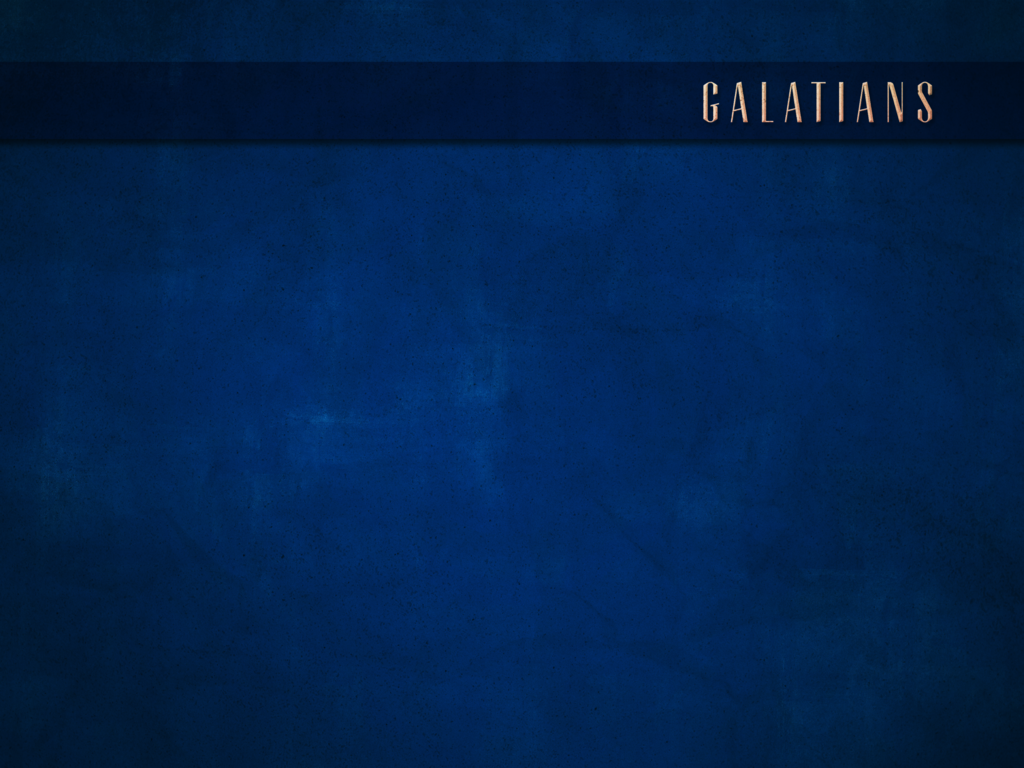 CHAPTER 3:6-9
10 For as many as are of the works of the Law are under a curse; for it is written, “Cursed is everyone who does not abide by all things written in the book of the law, to perform them.” 11 Now that no one is justified by the Law before God is evident; for, “The righteous man shall live by faith.” 12 However, the Law is not of faith; on the contrary, “He who practices them shall live by them.” 13 Christ redeemed us from the curse of the Law, having become a curse for us—for it is written, “Cursed is everyone who hangs on a tree” —14 in order that in Christ Jesus the blessing of Abraham might come to the Gentiles, so that we might receive the promise of the Spirit through faith.
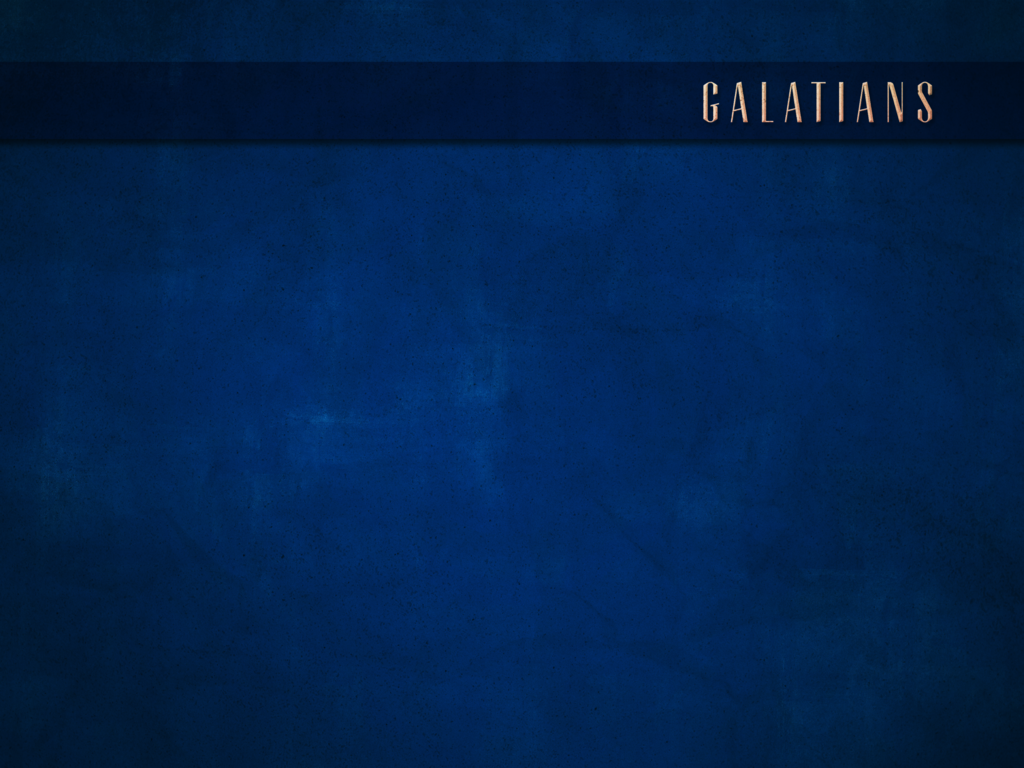 CHAPTER 3:6-9
10 For as many as are of the works of the Law are under a curse; for it is written, “Cursed is everyone who does not abide by all things written in the book of the law, to perform them.” 11 Now that no one is justified by the Law before God is evident; for, “The righteous man shall live by faith.” 12 However, the Law is not of faith; on the contrary, “He who practices them shall live by them.” 13 Christ redeemed us from the curse of the Law, having become a curse for us—for it is written, “Cursed is everyone who hangs on a tree” —14 in order that in Christ Jesus the blessing of Abraham might come to the Gentiles, so that we might receive the promise of the Spirit through faith.
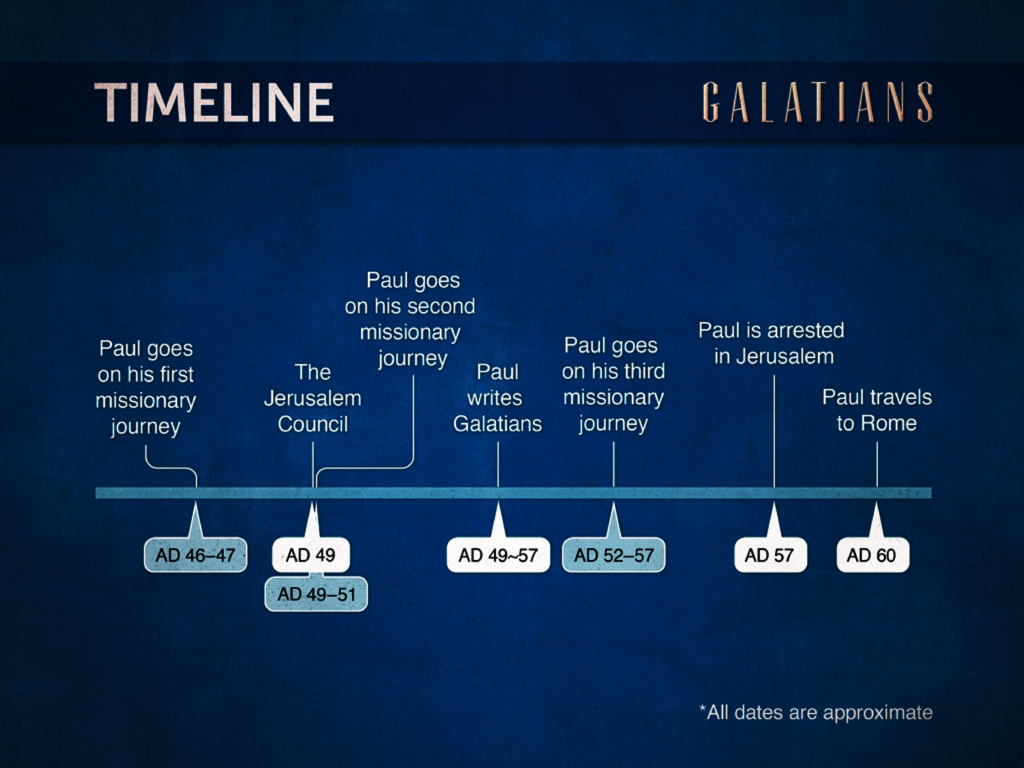 TIMELINE
“That God does not respect man for his person was evidenced by the fact that Paul’s knowledge of the gospel was already so complete and his work was so honoured by God, that those whose person seemed to many so markedly superior to his, found that all they had to do was to frankly recognize his teaching as already adequate and complete, and his work as standing on a perfectly equal footing with their own.”
-Pulpit Commentary